Figure 3. (A) A representative profile measured by the Seahorse XF24 flux analyzer showing OCR and ECAR patterns after ...
Hum Mol Genet, Volume 23, Issue 13, 1 July 2014, Pages 3537–3551, https://doi.org/10.1093/hmg/ddu065
The content of this slide may be subject to copyright: please see the slide notes for details.
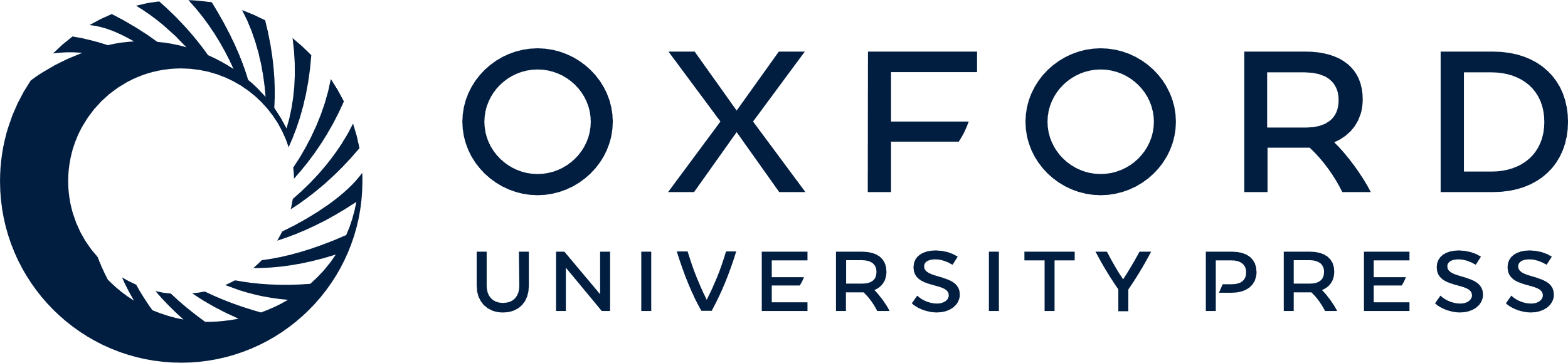 [Speaker Notes: Figure 3. (A) A representative profile measured by the Seahorse XF24 flux analyzer showing OCR and ECAR patterns after sequential treatment with oligomycin (1 µm), FCCP (1 µm) and Antimycin A plus Rotenone (1 µm), showing the regions that define the basal aerobic respiration, ATP turnover and spare respiratory capacity. (B) The H and J cybrids showed similar responses in ATP turnover after Oligomycin treatment. (C) The H and J cybrids showed similar responses in the spare respiratory capacity measured after FCCP treatment. These data are presented as a % response from the basal readings, with non-mt respiration subtracted out and the basal respiratory rate is normalized to 100%. Cybd, cybrid.


Unless provided in the caption above, the following copyright applies to the content of this slide: © The Author 2014. Published by Oxford University Press. All rights reserved. For Permissions, please email: journals.permissions@oup.com]